Especialidad Mecánica Industrial
Mención Matricería
Módulo Diseño y Dibujo de Moldes y Matrices
Ensamblaje de un Molde y de una Matriz de corte mediante software de diseño
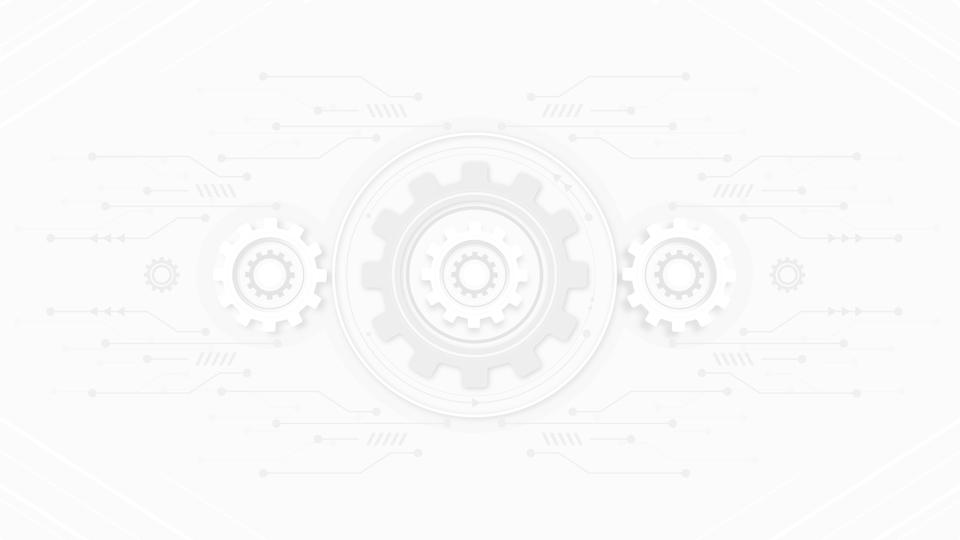 TEMA 2
TEMA N°2.2
TEMA N°2.1
PROCEDIMIENTO DE DIBUJO 3D DE PIEZAS
Punzón (Matriz de corte)
Buje (Molde)
Extrusión
Revolución
PROCEDIMIENTO DE ENSAMBLAJE DE PIEZAS
PROCEDIMIENTO DE DIBUJO 3D DE PIEZAS
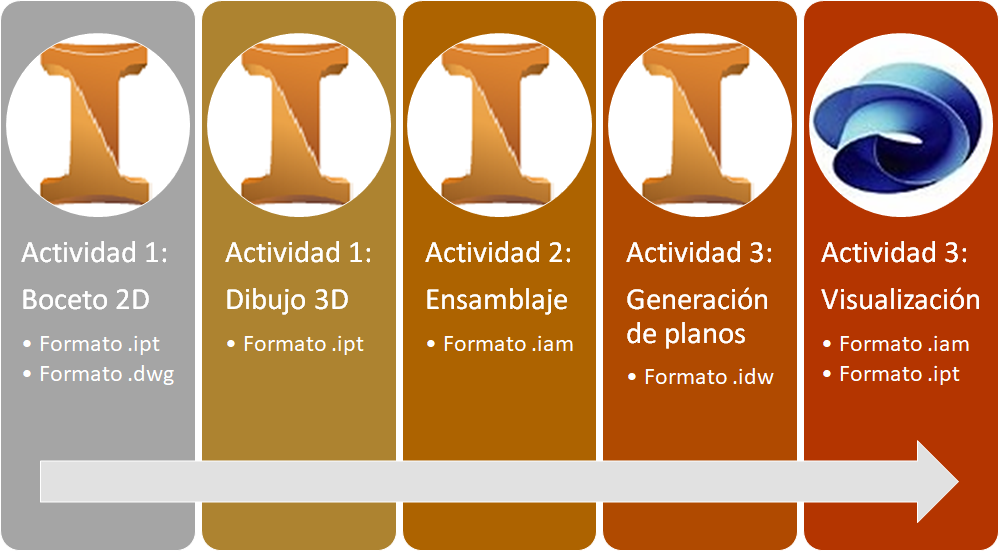 Fuente: Elaboración propia.
PROCEDIMIENTO DE ENSAMBLAJE DE PIEZAS
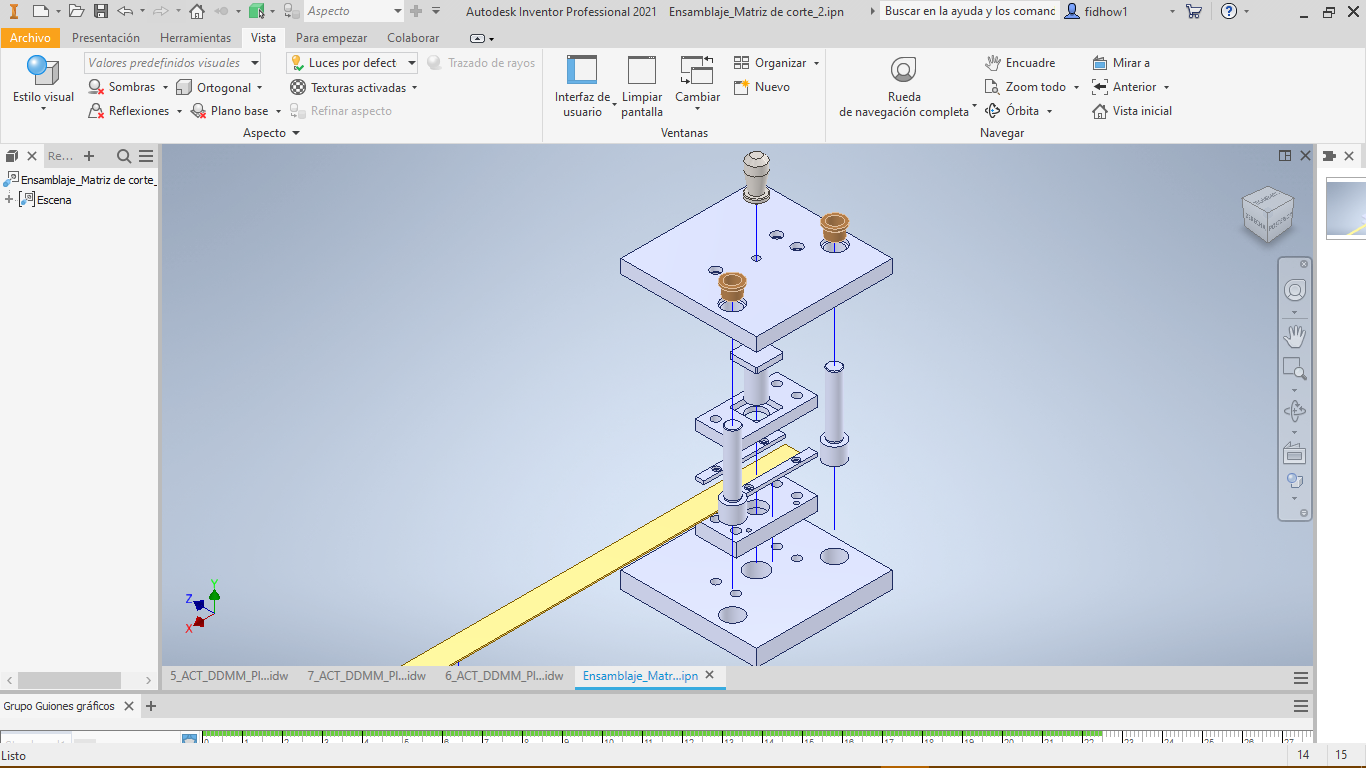 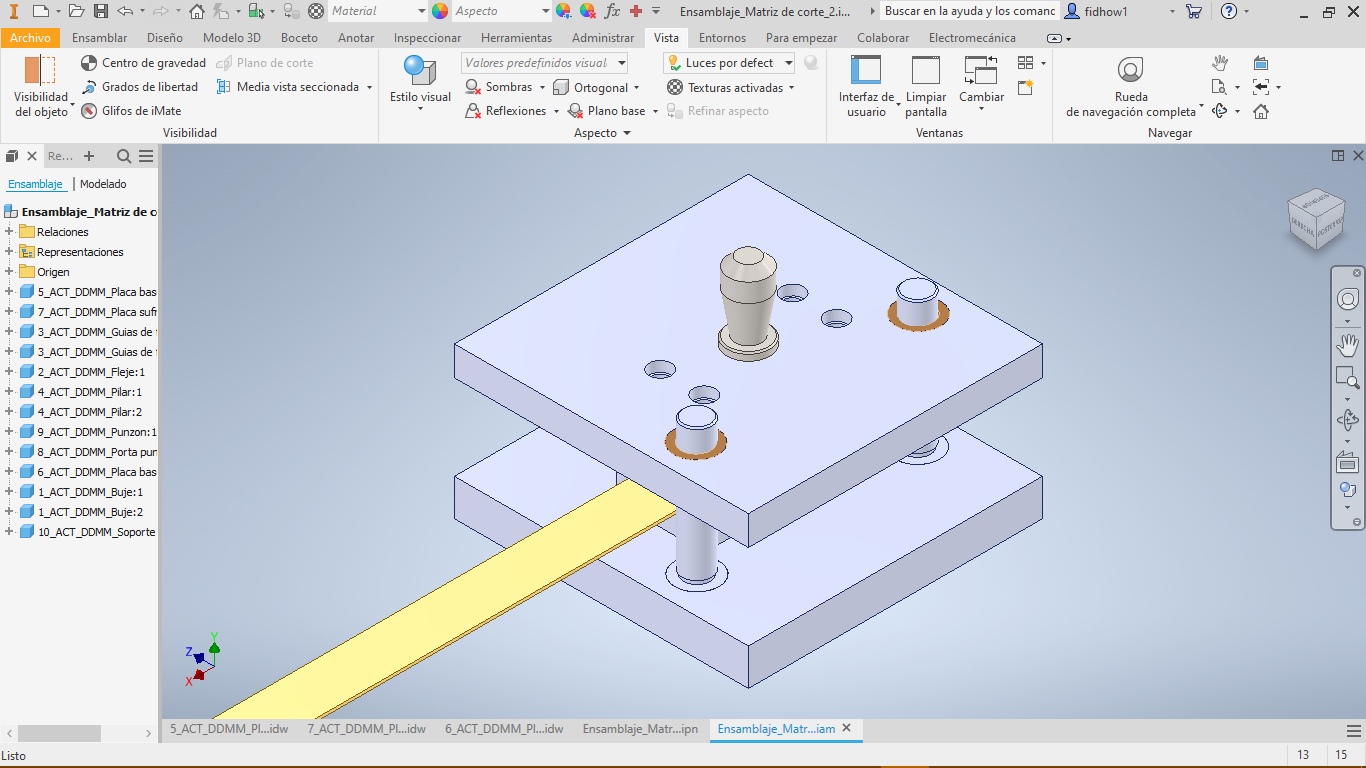 Fuente: Elaboración propia.
Fuente: Elaboración propia.
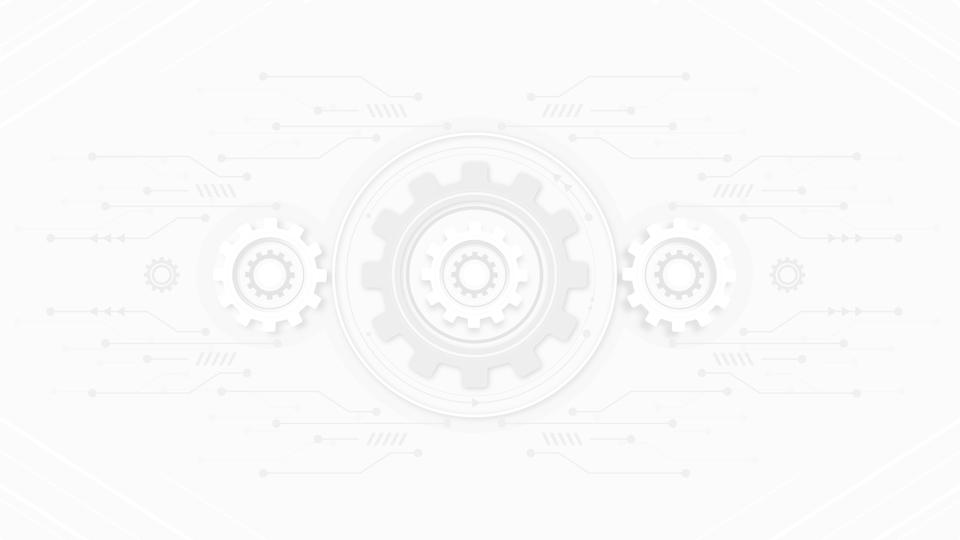 PROCEDIMIENTO DE ENSAMBLAJE DE PIEZAS
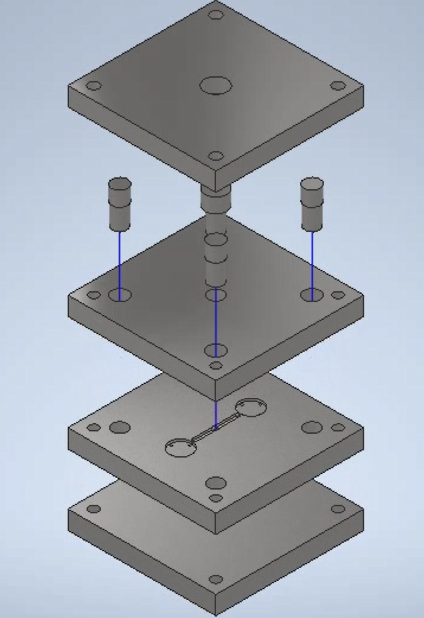 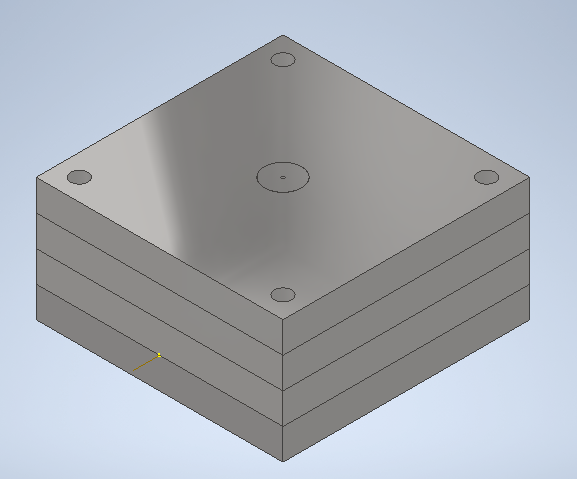 Fuente: Elaboración propia.
Fuente: Elaboración propia.